Основные показатели и  результаты  деятельности в части приобщения детей                   к общечеловеческим  ценностям
Приобщение ребёнка к общечеловеческим ценностям одна из актуальных и сложнейшихпроблем, которая должна решаться сегодня всеми, кто имеет отношение к детям. То, что мызаложим в душу ребёнка сейчас, проявится позднее, станет его и нашей жизнью.Сегодня мы говорим о необходимости возрождения в обществе духовности и культуры,что непосредственно связано с развитием и воспитанием ребёнка до школы. Образование,навыки, умение можно приобрести и позже, а вот основа самого лучшего в людяхчеловечности – закладывается именно в дошкольном возрасте.         Этот важный этап жизни формирует детей полноценными личностями и рождает такие качества,которые помогает человеку определиться в жизни. Центральным звеном социализации являетсягуманистическое воспитание ребёнка с опорой на общечеловеческие ценности: любовь к родителями семье, и людям, которые сопровождают ребёнка в первые годы жизни, к родному месту, где он живёт,детскому саду, городу, посёлку. В этот период начинают развиваться черты характера, которые незримосвязывают ребёнка с его народом, существенно влияя на его мировоззрение. Естественно и легко впитываетвпечатления от картин родной российской природы, быта, традиций, среди которых живёт.К. Д. Ушинский писал: «Как нет человека без самолюбия, так нет человека без любви к отечеству,и эта любовь даёт воспитанию верный ключ к сердцу человека».Главной целью в работе с детьми дошкольного возраста мы считаем приобщение их кобщечеловеческим ценностям. Реализация этой цели шла по нескольким направлениям: работас детьми, с родителями, с социумом.
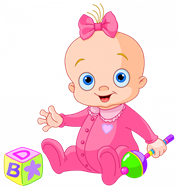 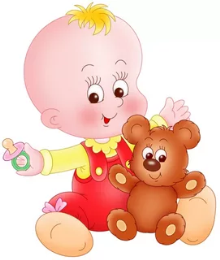 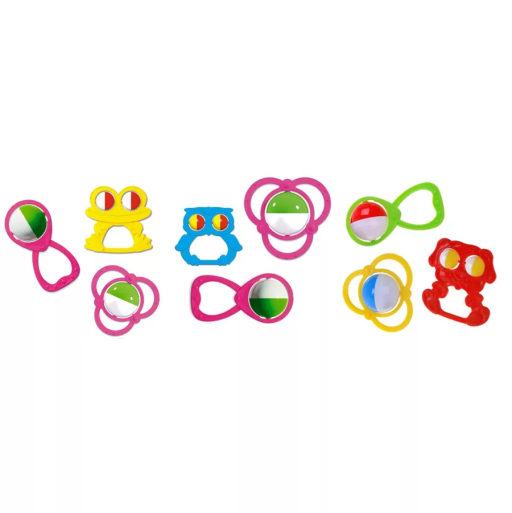 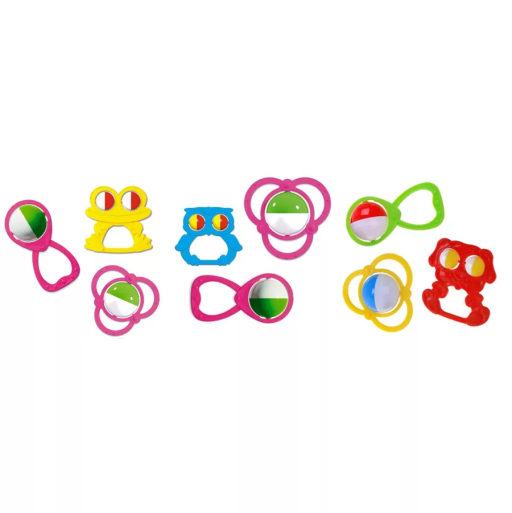 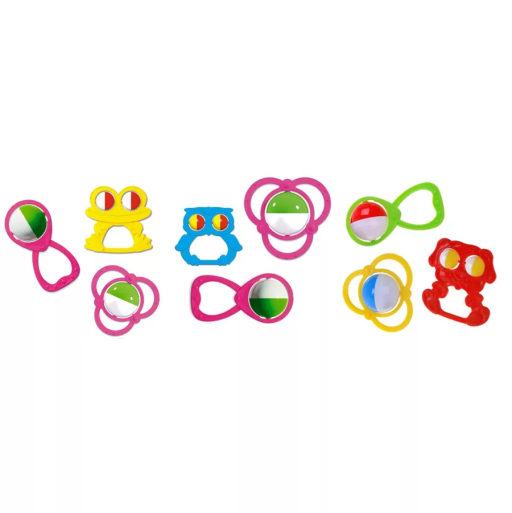 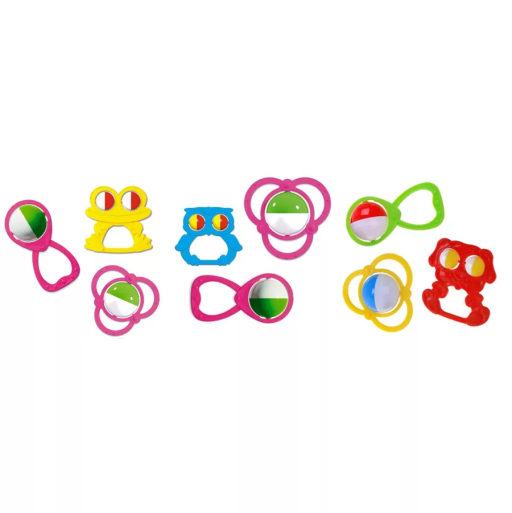 Приоритетными принцами являются:принцип гуманизации воспитательной работы, который ориентирует родителей на главнуюобщечеловеческую ценность – это личность каждого ребёнка и взрослого, его свободу идостоинство, а также на формирование у ребёнка любви к семье, родному краю,и отечеству;принцип интеграции всей педагогической работы с детьми на основе знакомства этнокультурногокомпонента Белгородской области, национальной культуры, быта, традиций;принцип целостности и полноты педагогического процесса, обеспечивающий единство воспитания,обучения и развития;принцип тесного сотрудничества педагогов и родителей;принцип позитивного взаимодействия с различными образовательными икультурно – просветительными учреждениям
Были определены основные задачи:
создание воспитательной модели, обеспечивающей всестороннее духовное развитие детей;
воспитание основы социально – нравственной сферы чувств, представлений, отношений;
побуждение в детях любви к родной земле, чертам национального характера;
воспитание интереса и любви к русской национальной культуре, обычаям, традициям, обрядам.
         Поставленные задачи решаются через введение новых форм работы с детьми.Ведущей формой в работе по приобщению детей дошкольного возраста к общечеловеческимценностям является театрализованная деятельность, которая помогает решать воспитательныезадачи через перевоплощение в художественные образы, в активном восприятии, накоплениивпечатлений от произведений искусства и окружающего мира.
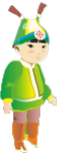 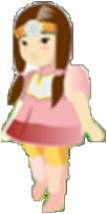 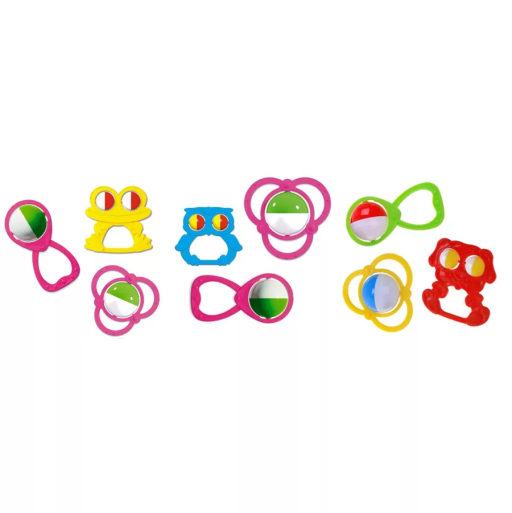 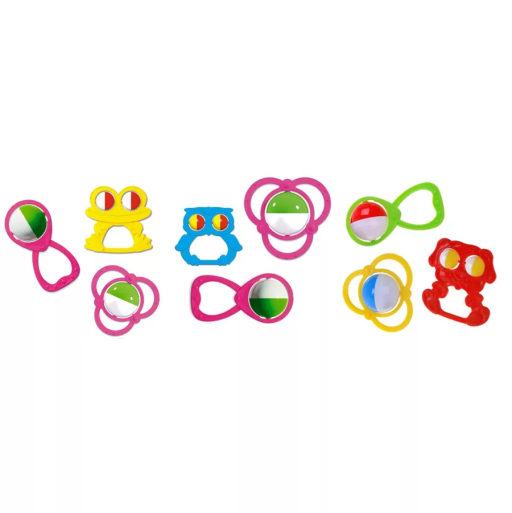 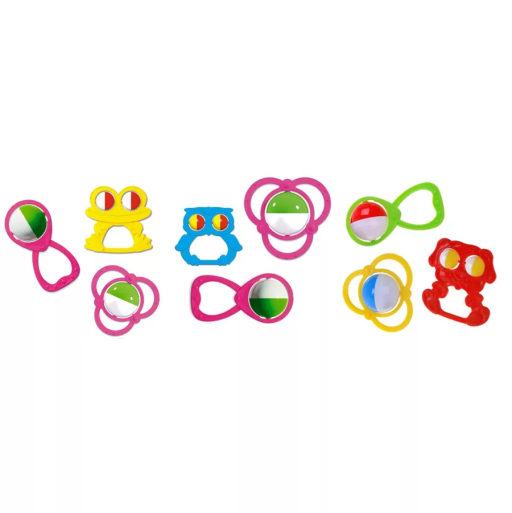 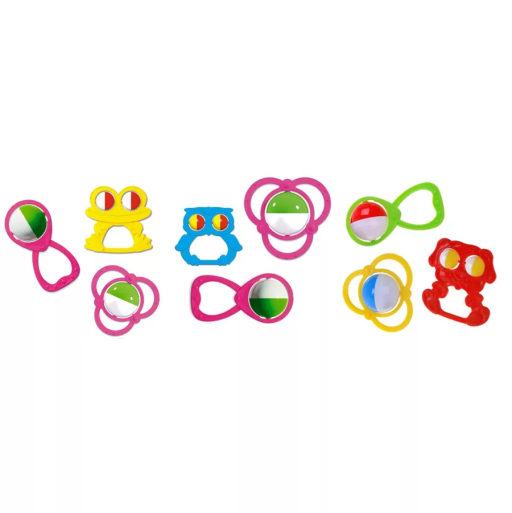 Работу по приобщению детей дошкольного возраста к общечеловеческим ценностям с созданияразвивающей среды:
подборке произведений социально – нравственного содержания;
подборке иллюстраций, ауди и видео записей;
изготовления различных видов театра (театр картинок, кукольный, теневой, пальчиковый…);подготовке костюмов, декораций, атрибутов.
        В ходе работы используется рассматривание альбомов, просмотр диафильмов, чтение и беседыпо содержанию произведений; вместе с детьми совершаются экскурсии в историю: старин6ныенародные костюмы, обычаи, традиции и быт.
Театральная тематика удивительно богата и разнообразна. Основу детского творчества, конечно,составляет устное народное творчество. Через неё ребёнок овладевает родным языком, получаетпервое представление о культуре и обычаях своего народа, о правилах поведения.
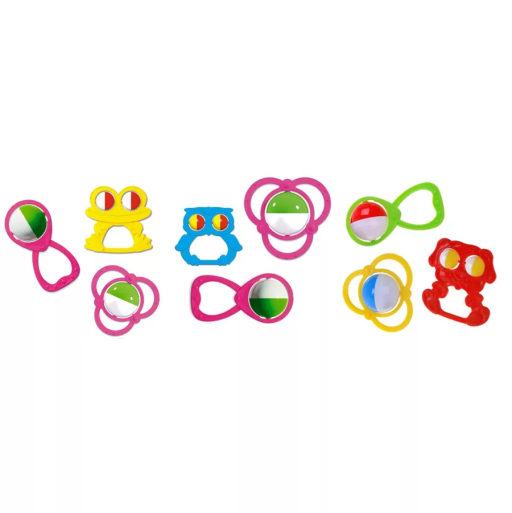 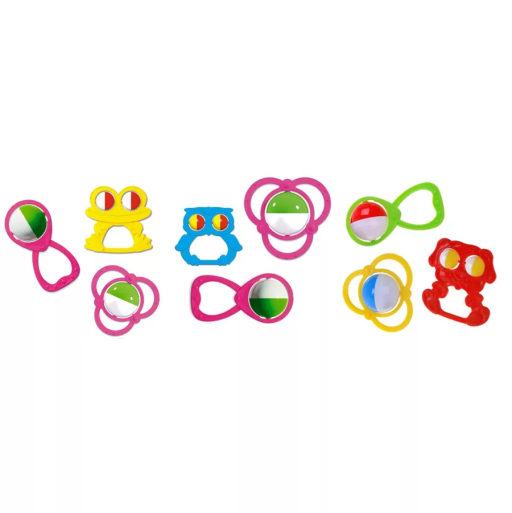 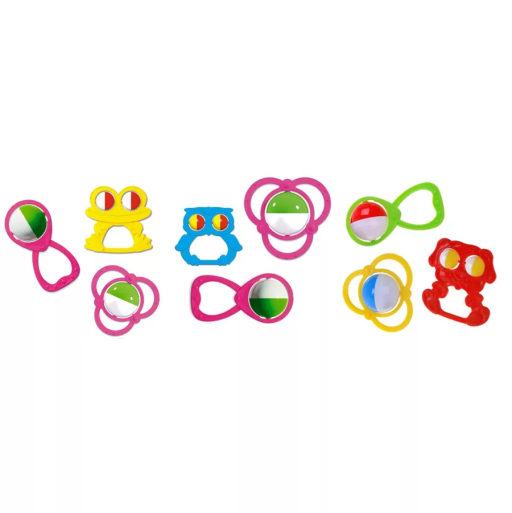 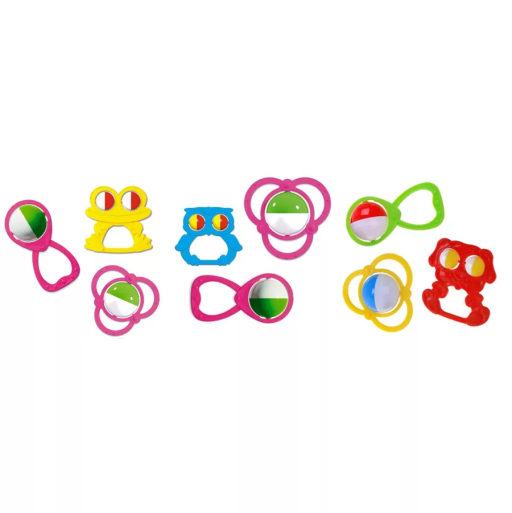 Особое место занимают русские песни разных жанров: игровые («Петушок», «Заинька, попляши),песни – байки («Жили у бабуси два весёлых гуся», «Жил – был у бабушки серенький козлик»),хороводные игры и плясовые («На горе – то калина», «Во поле берёза стояла»). Все песни включаютсяв театральные разминки, вызывают у детей интерес и радость, укрепляют возникшие впечатления.      Важное место занимают произведения с социально – нравственной направленностью(В. Осеева «Плохо», «Кто наказал его?», «Просто старушка», В. Маяковский «Что такое хорошои что такое плохо?», Л. Пантелеев «Трус», «Честное слово», Л. Толстой «Старик сажал яблоню»)
Для удобства работы над художественным материалом, спектаклем тексты строятся в форме диалога.Через них ребёнок пытается понять характер героя и разобраться в его поступках.
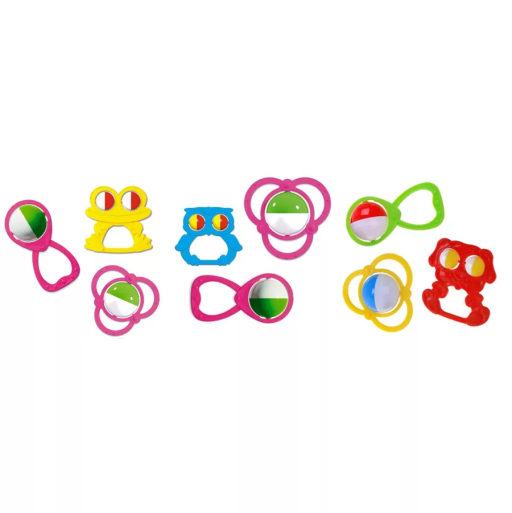 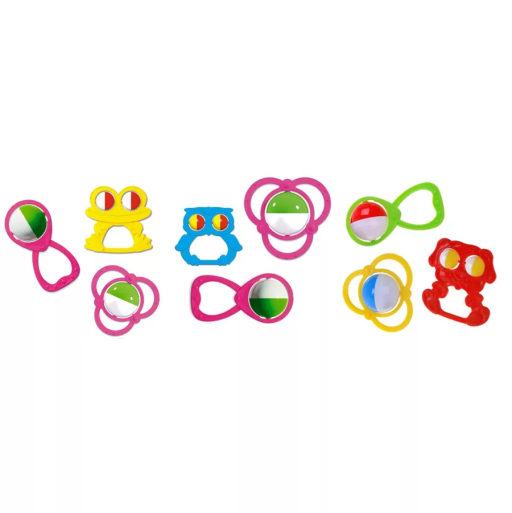 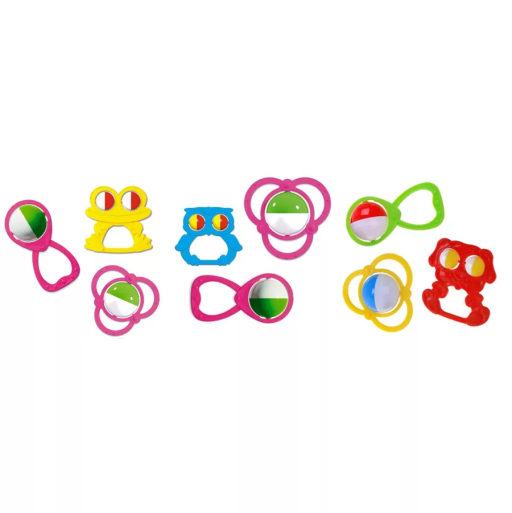 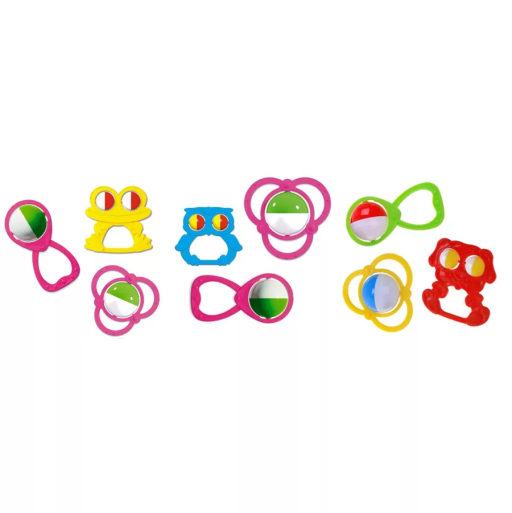 Здесь происходитзнакомство с различными эмоциями: интерес, радость, удивление, гнев, горе, страх, отвращение, стыд, вина…Каждую эмоцию ребёнок «примеряет на себя», как новую одежду, и чувствует, уютно ему или нет.Особое внимание уделяется организации праздников и развлечений: календарных, фольклорных, обрядовых.Они являются не сторонними наблюдателями, а активными участниками. Родители помогают подготовитькостюмы, атребуты, принимают активное участие в праздниках, развлечениях, где читают стихи, поютпесни, играют роли, участвуют в играх.
Взаимодействие с детства является очень важным приорганизации данной работы. Это тесная работа с молодежным центром, библиотекой, музыкальнойшколой через посещение детьми занятий театральной, хореографической, художественной студий, вокальной студии.
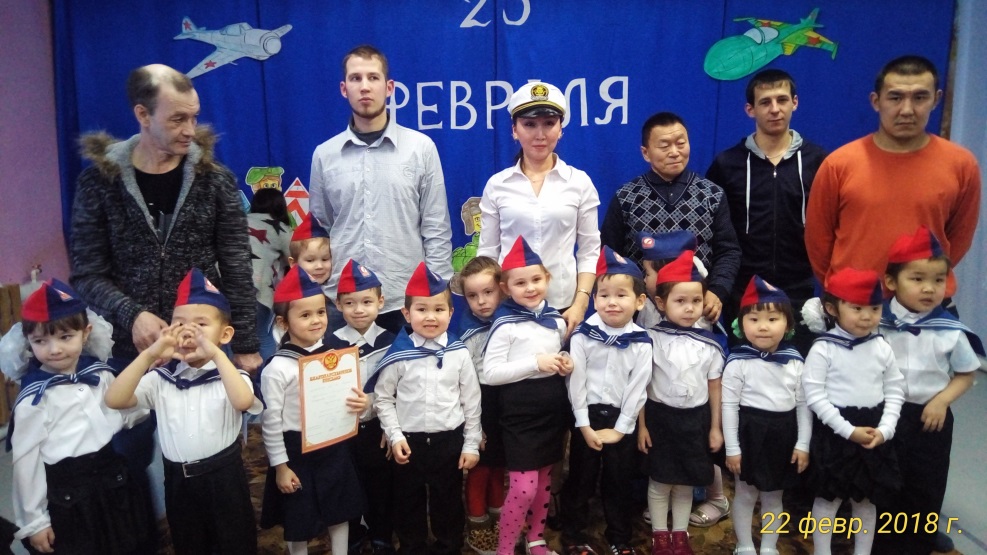 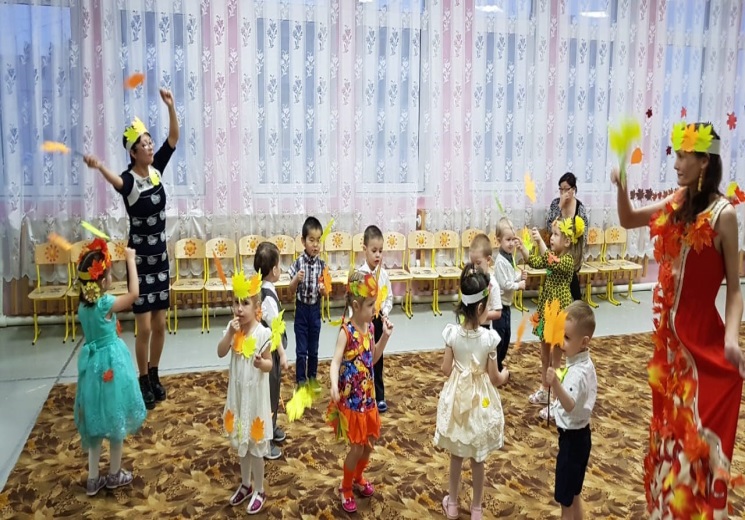 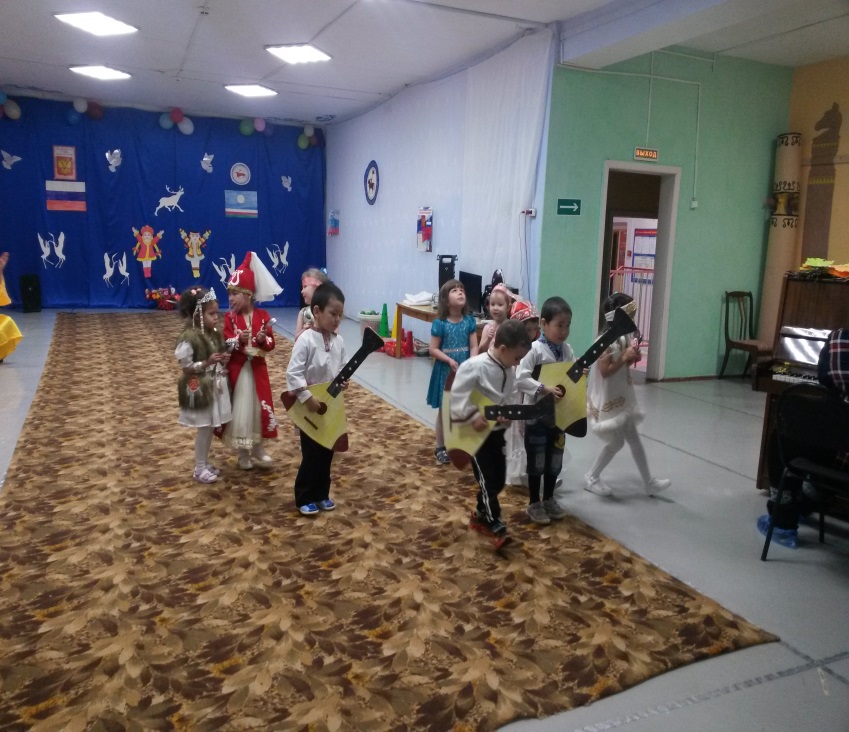 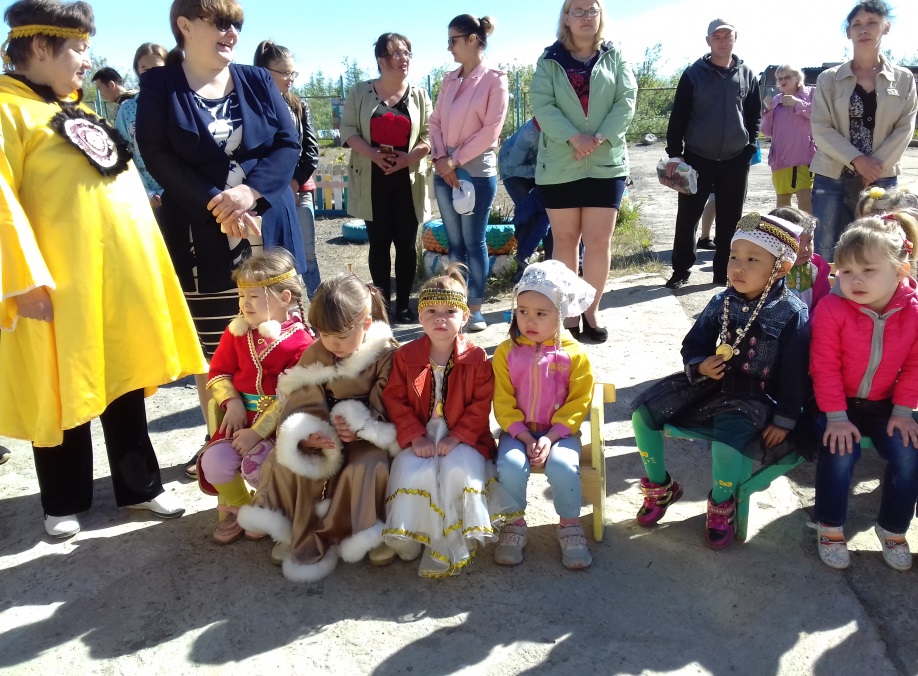 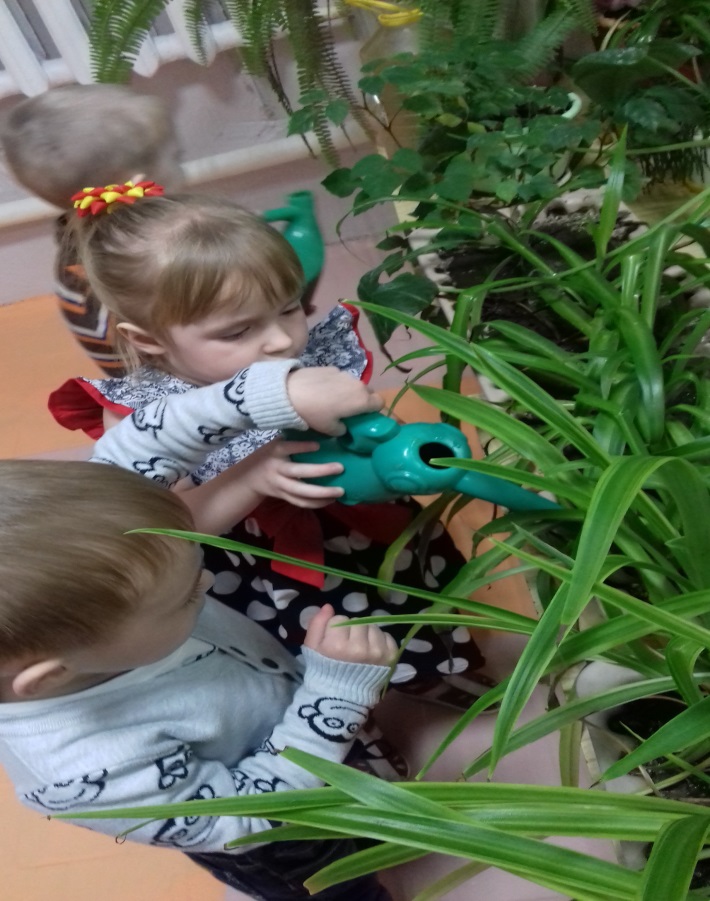 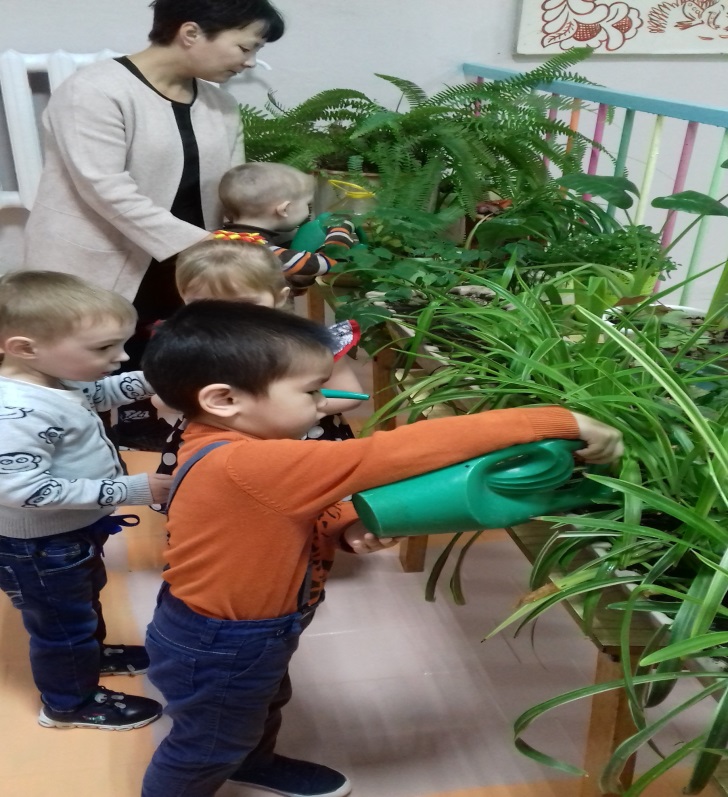 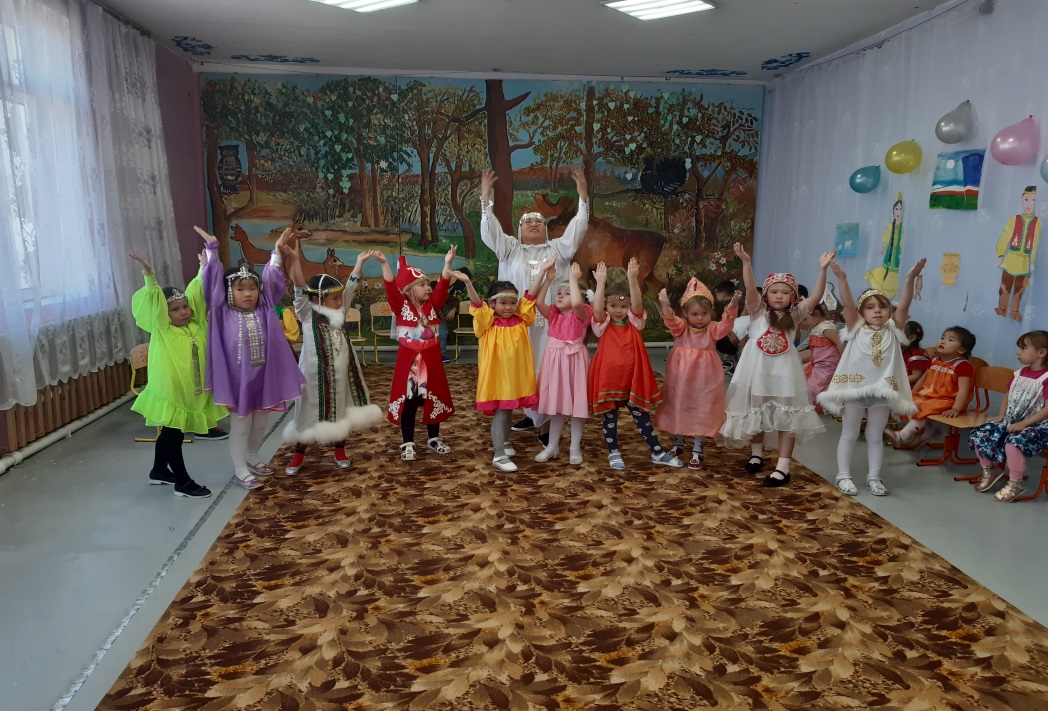 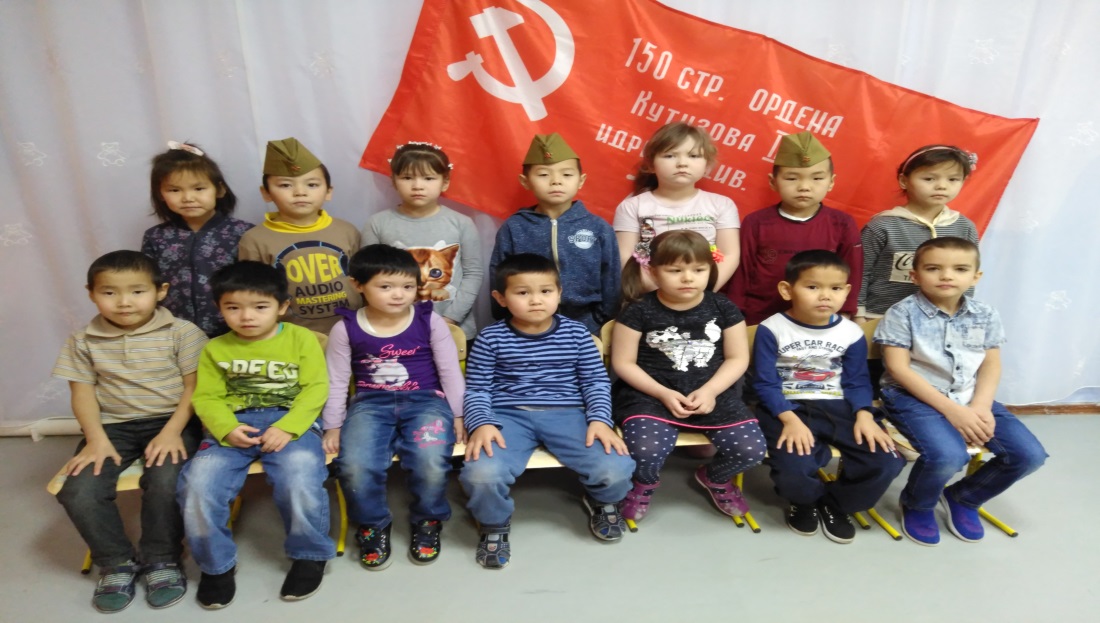 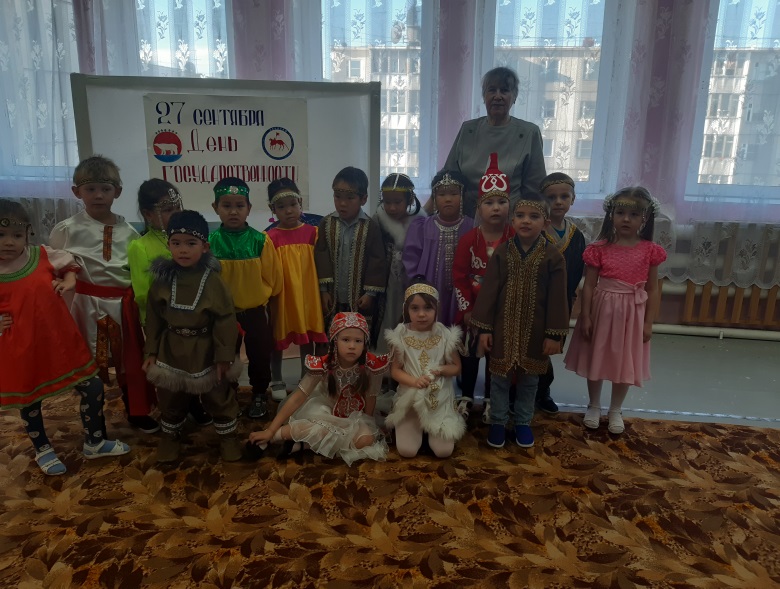 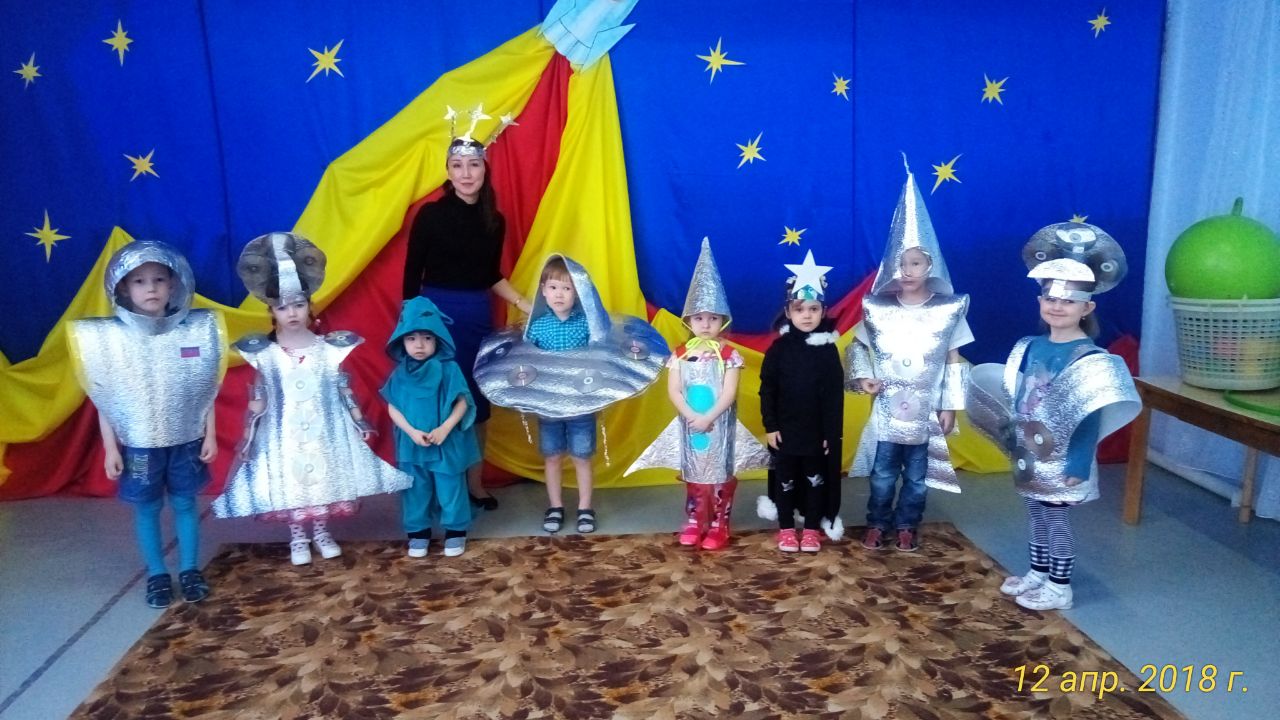 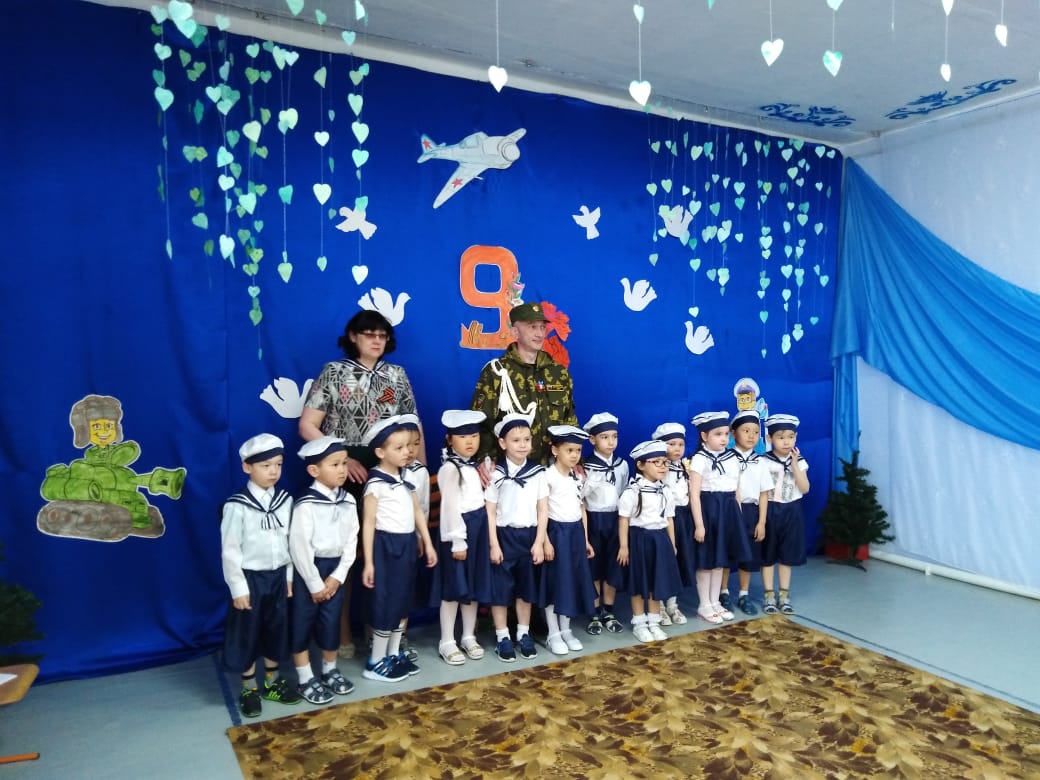 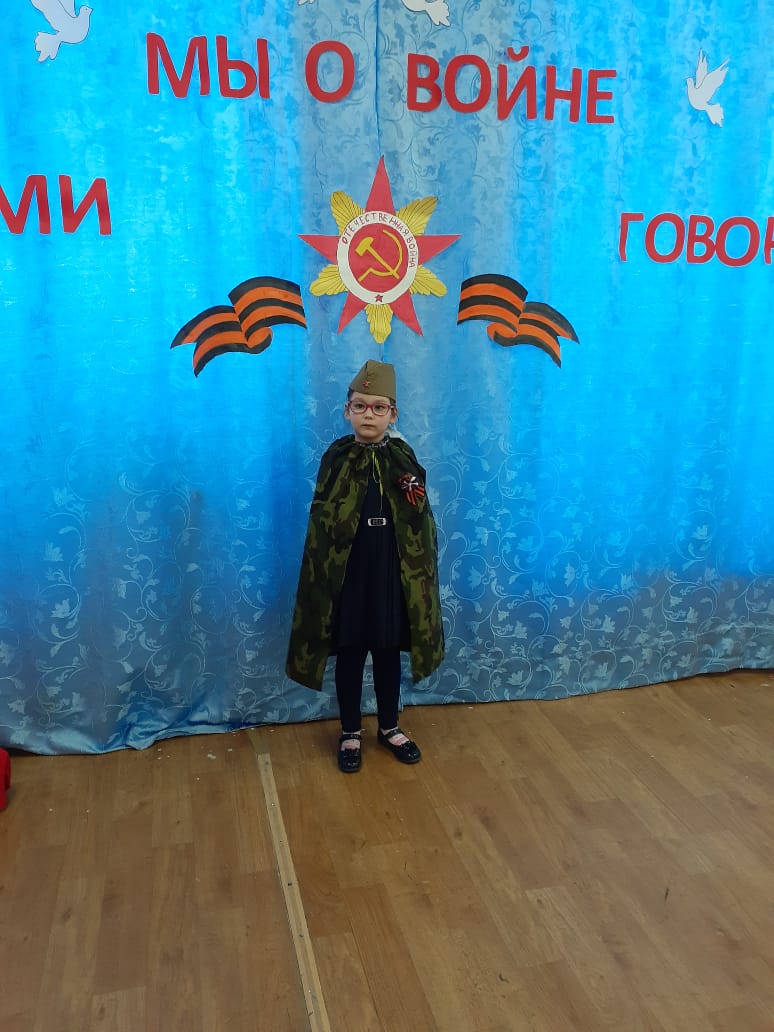